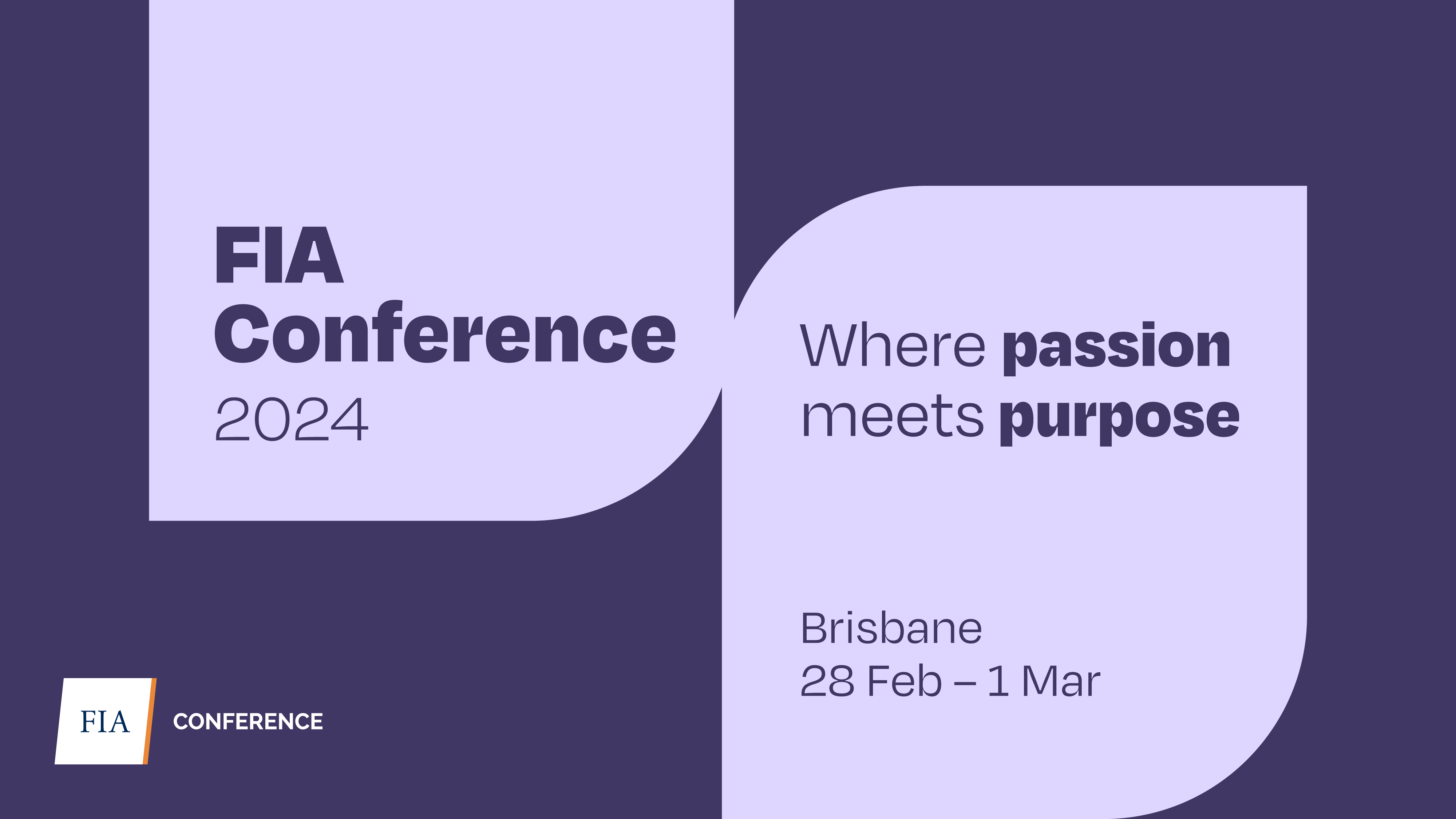 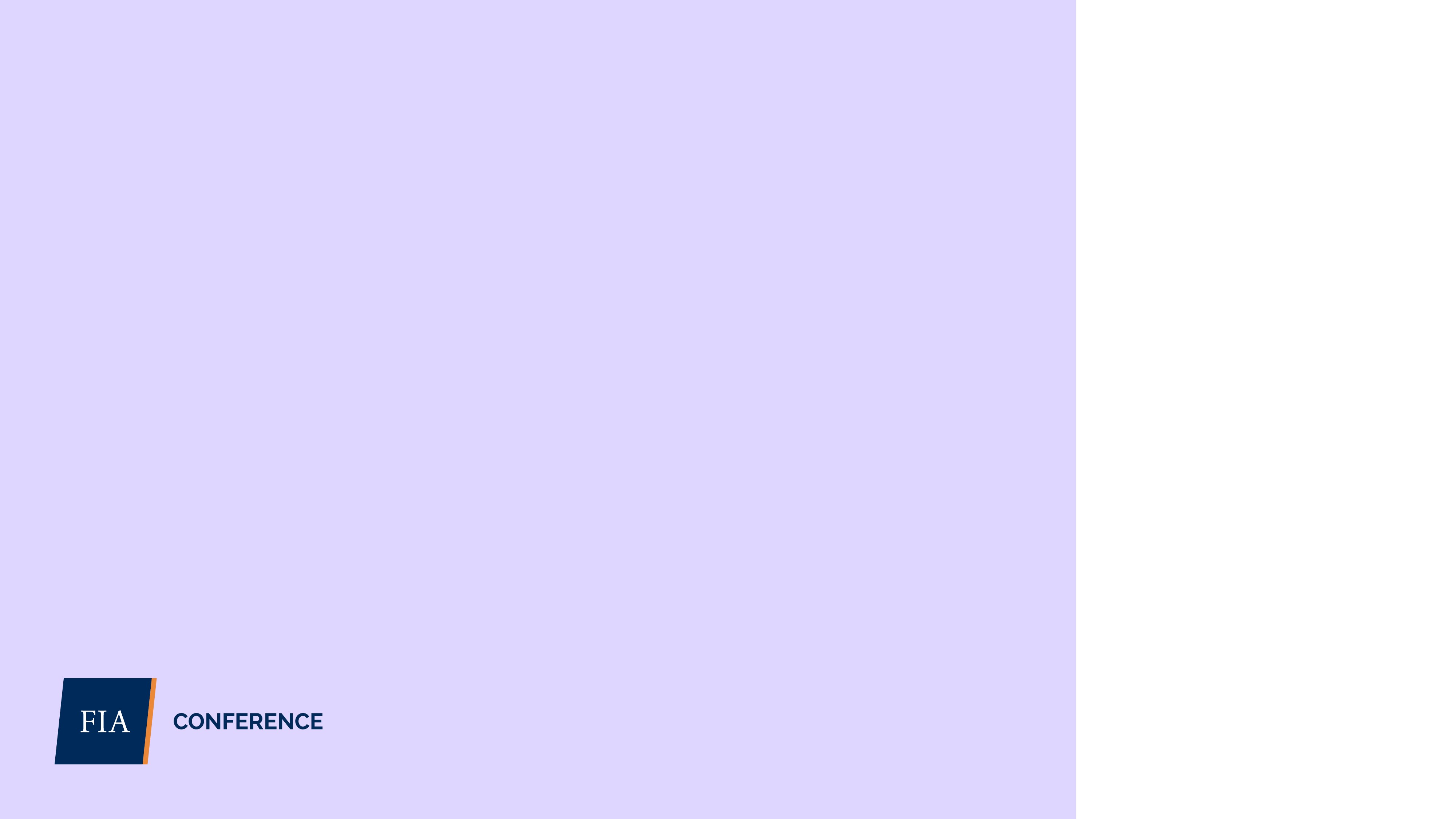 Session Title Goes Here
EMERGING ISSUES & GLOBAL TRENDS TRACK
<SPEAKER NAME GOES HERE>
<SPEAKER ORG GOES HERE>
Emerging Issues & Global Trends Track
Sponsored By:
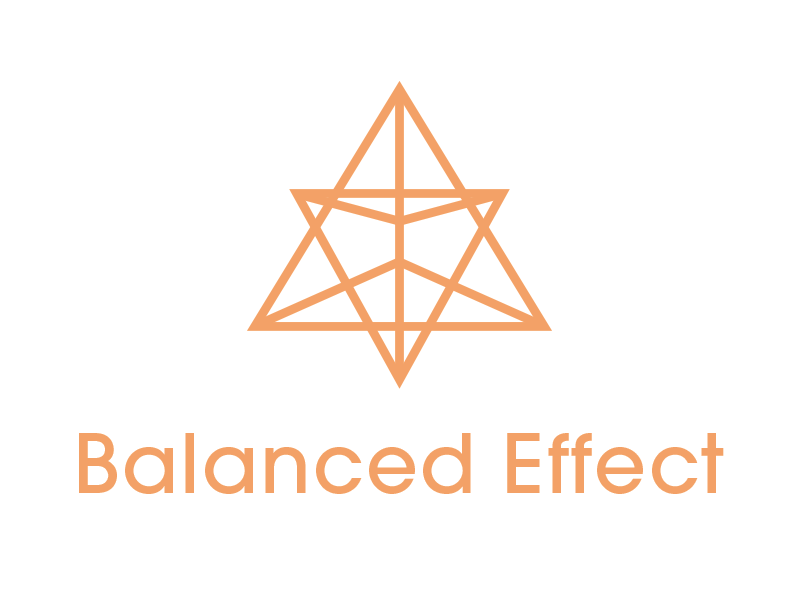 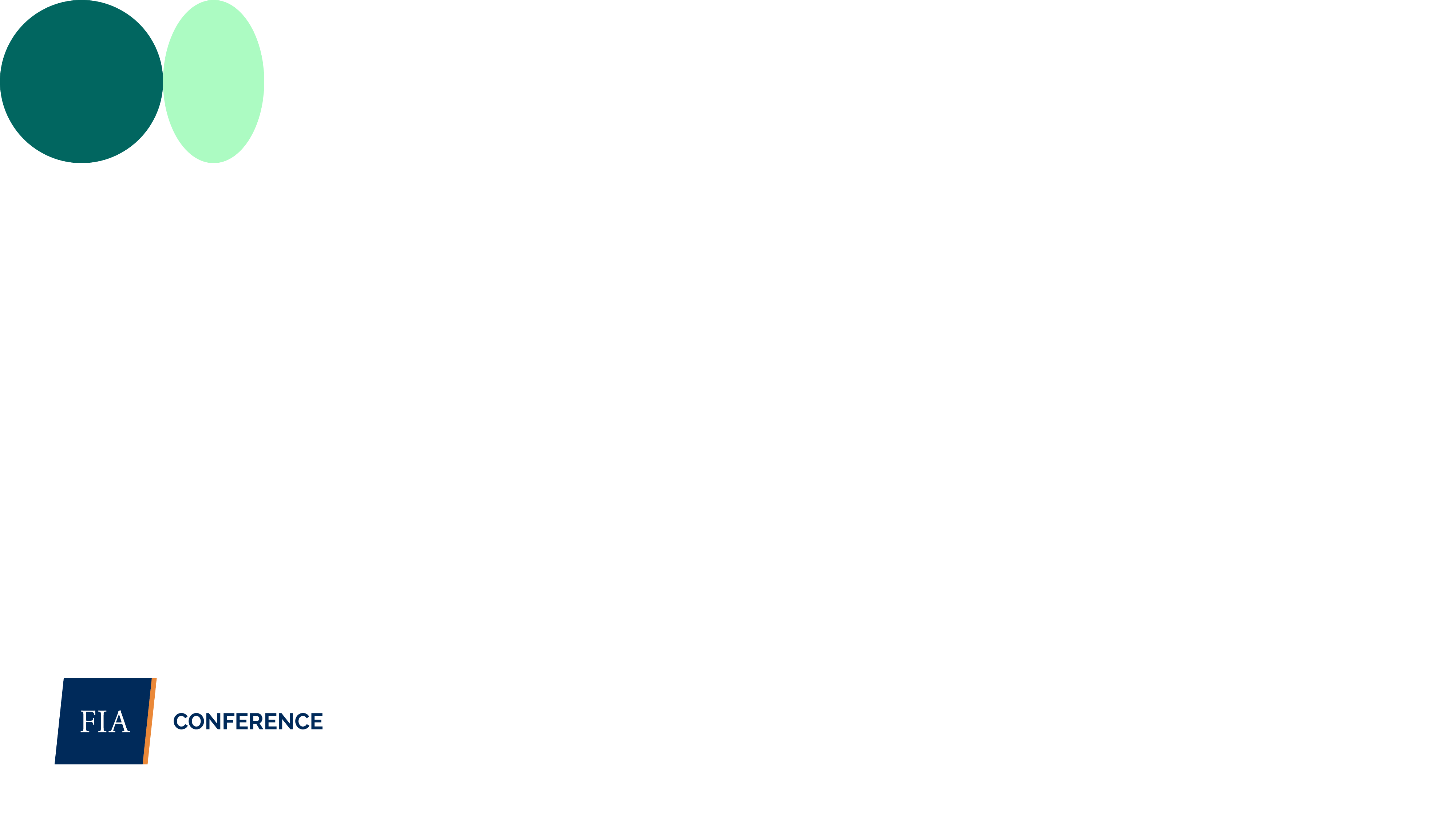 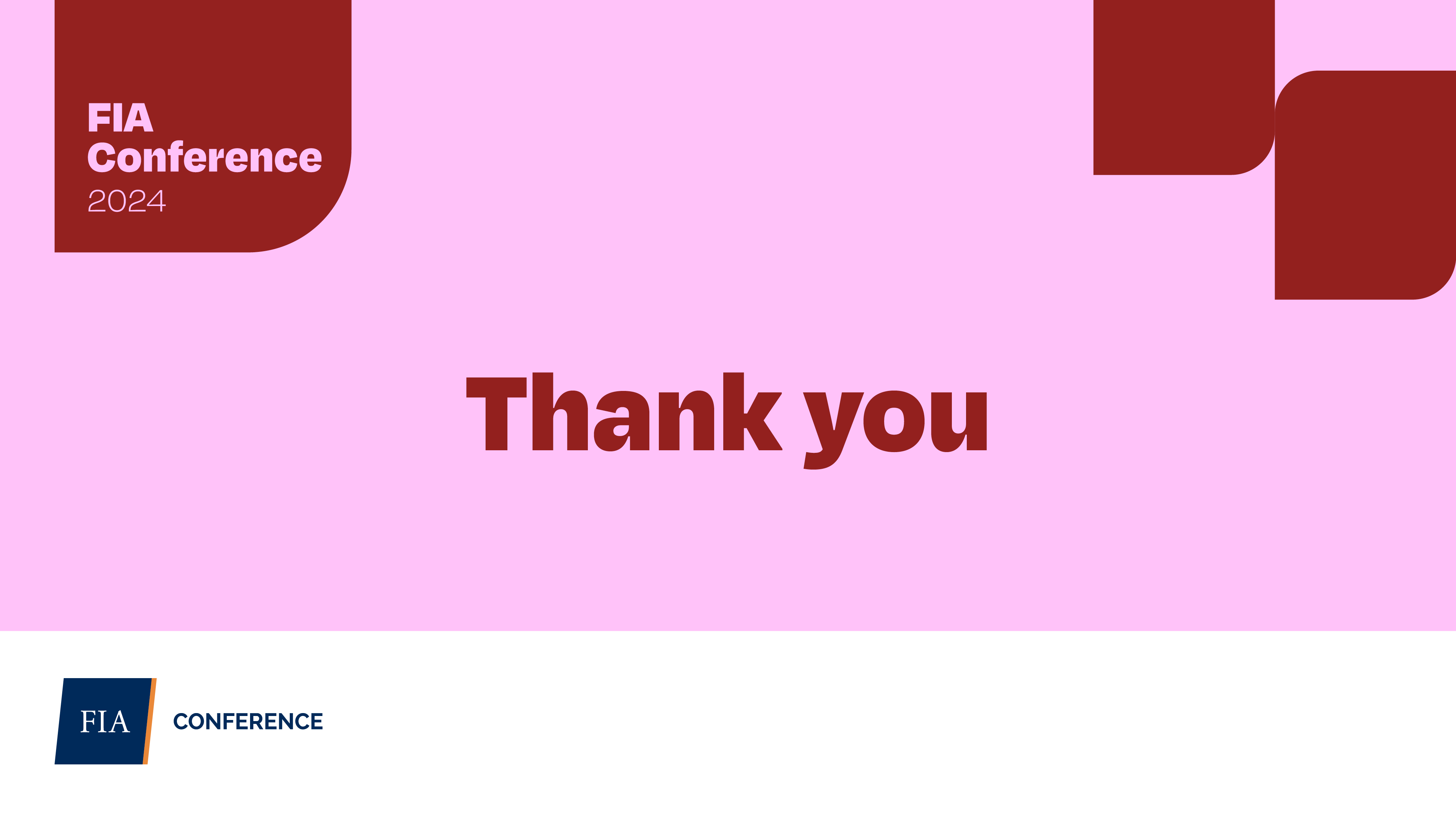 Emerging Issues & Global Trends Track
Sponsored By:
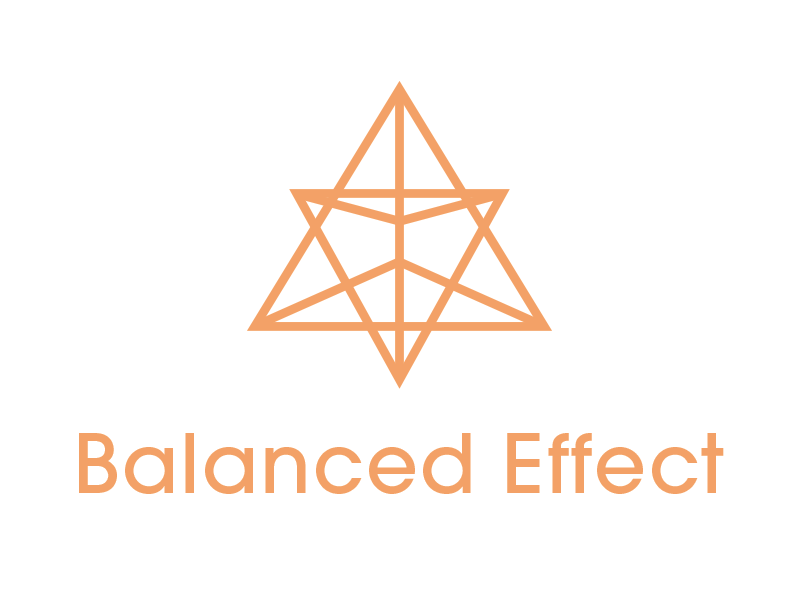